Fazekas Anna: 
Öreg néne őzikéje
Melyik állatról szól a mese?
Kutya
Cica
Őz
Egér
Mi történt a gidával?
Elaludt
Éhes lett
Elfáradt
Megbotlott
Ki  találta meg a gidát?
Öreg apó
Öreg néne
Juliska
Öreg bácsi
Hova vitte öreg néne a gidát?
Kis házába
Erdő szélére
Anyjához
Faluba
Hogyan gondoskodik a gidáról öreg néne?Írd le a füzetedbe!
Ápolgatja, dédelgeti,
friss szénával megeteti,
Forrásvízzel megitatja, 
Mintha volna édesanyja.
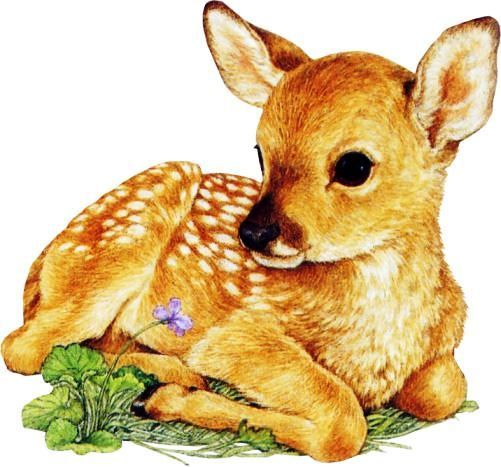 Milyen évszakra ismersz?
Nyár elröppen, levél sárgul,
lepereg a vén bükkfárul,
hó borul már házra, rétre,
Egyedül él öreg néne.
tavasz
nyár
ősz
tél
Újra kihajt fű, fa, virág,
nem felejti a kisgidát,
fordul a föld egyszer-kétszer,
zörgetnek a kerítésen.
Milyen állatnevek estek ki a versszakból?
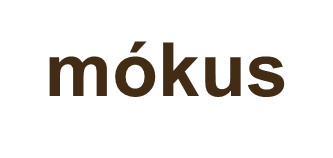 Ahol ………………ugrabugrál,
Kopácsol a tarka………………,
Vígan szól a ………….hangja
Bábot cipel szorgos…………....
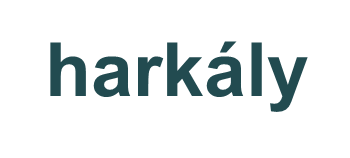 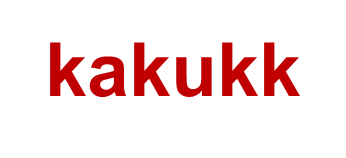 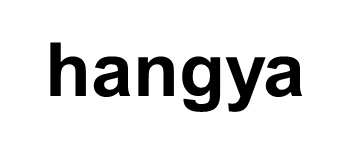 szarvas
harkály
kakukk
hangya
kígyó
mókus
cica
Állítsd sorrendbe a történéseket!
a      Öreg néne ápolgatja.
 g    Eltörött a gida lába.
 i     Arra ballag öreg néne.
z     Megbotlott egy kidőlt fába.
d     Hazaviszi kis házába.
ő     Eltévedt a gida.
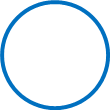 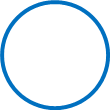 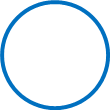 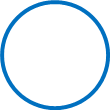 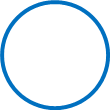 g
ő
z
i
d
a
https://www.youtube.com/watch?v=4qLsFUwvyAk